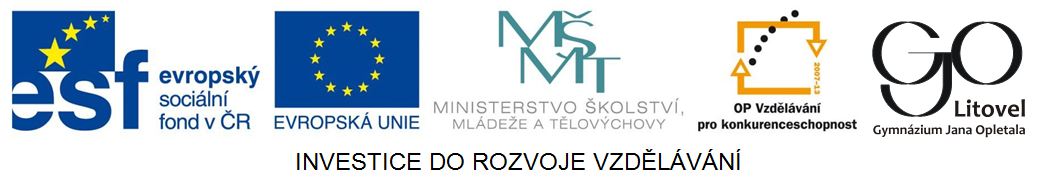 Turistický ruch
Po2 DUM č. 15
Turistický ruch
nárůst významu v rámci světové ekonomiky
v mnoha státech zvyšování podílu na HDP i zaměstnanosti
2010 celosvětově 935 milionů mezinárodních turistických příjezdů
příčiny tohoto trendu:
 zlepšení dopravy
informační servis (internet)
nové rekreační oblasti
globální zvýšení životní úrovně
Turistický ruch
přírodní předpoklady
klima
moře
hory
nenarušená příroda
Turistický ruch
společenské předpoklady
kulturní a historické památky
vybavenost turistickými zařízeními
doprava
životní úroveň obyvatelstva
volný čas
zabiják turistiky: války, bezpečnostní napětí, kriminalita, terorismus
Dělení turistického ruchu
aktivní x pasivní
skupinový x individuální
organizovaný x neorganizovaný
tuzemský x zahraniční
jednodenní x krátkodobý x dlouhodobý
atd…
Druhy turistického ruchu
U každého druhu se sami pokuste o příklady lokalizace obrázků známých míst.
Kliknutím na obrázek se zobrazí řešení.
Druhy turistického ruchu
přímořská
Copacabana, Rio de Janeiro
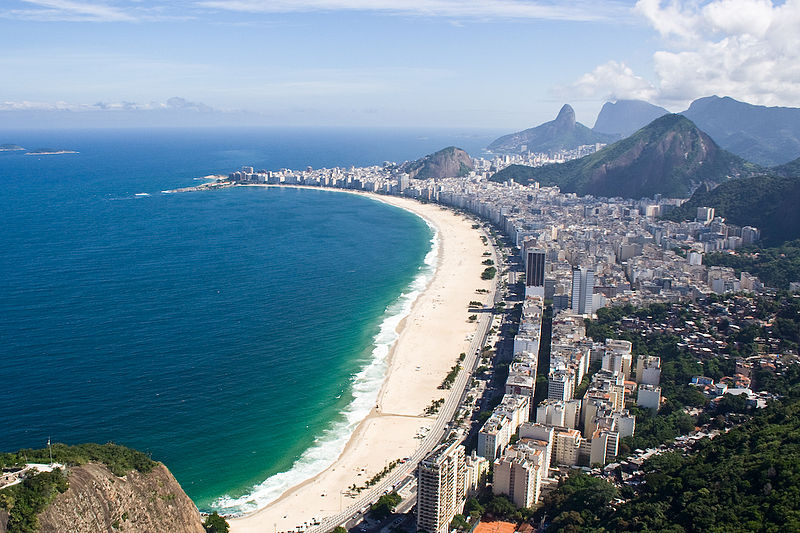 S jakým druhem turistiky je dále spojováno toto město?
Obr. 1
Druhy turistického ruchu
poznávací: kulturně–historických památek
Benátky
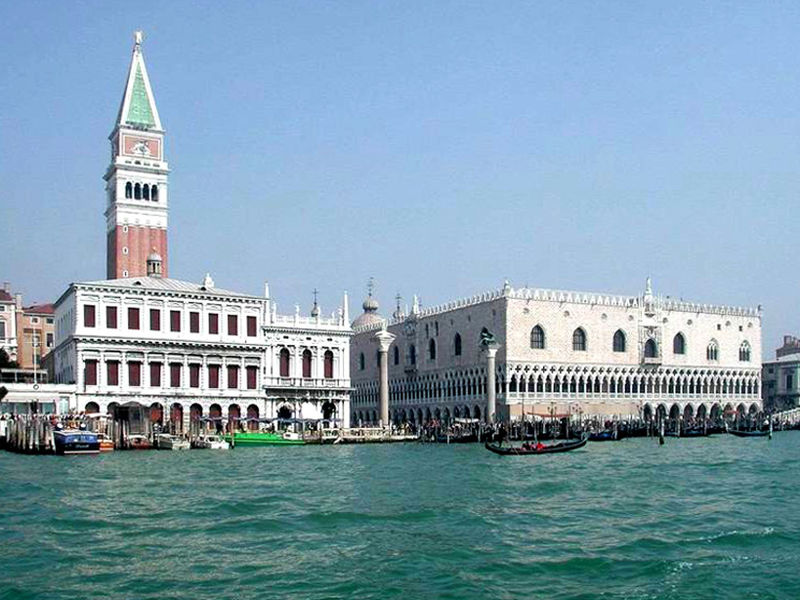 Obr. 2
Druhy turistického ruchu
poznávací: přírodních zajímavosti
Niagarské vodopády
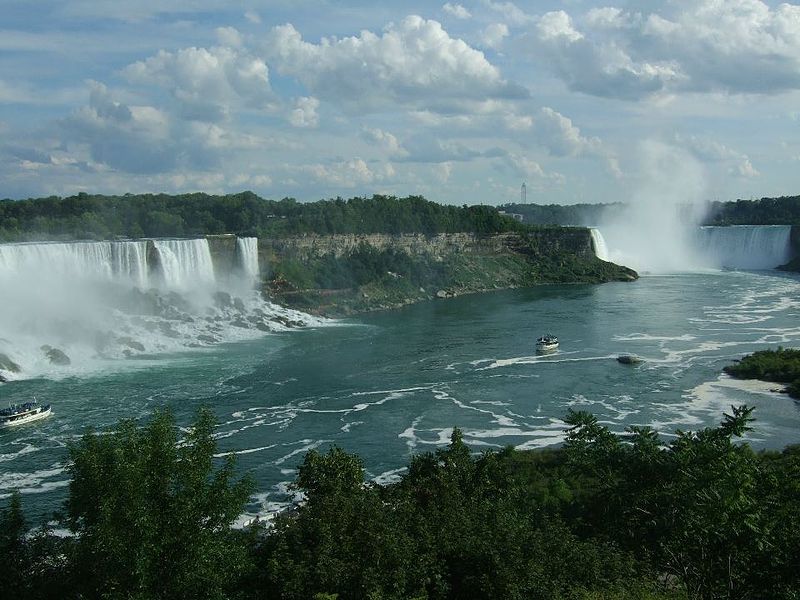 Obr. 3
Druhy turistického ruchu
náboženská
Mekka, Kaaba
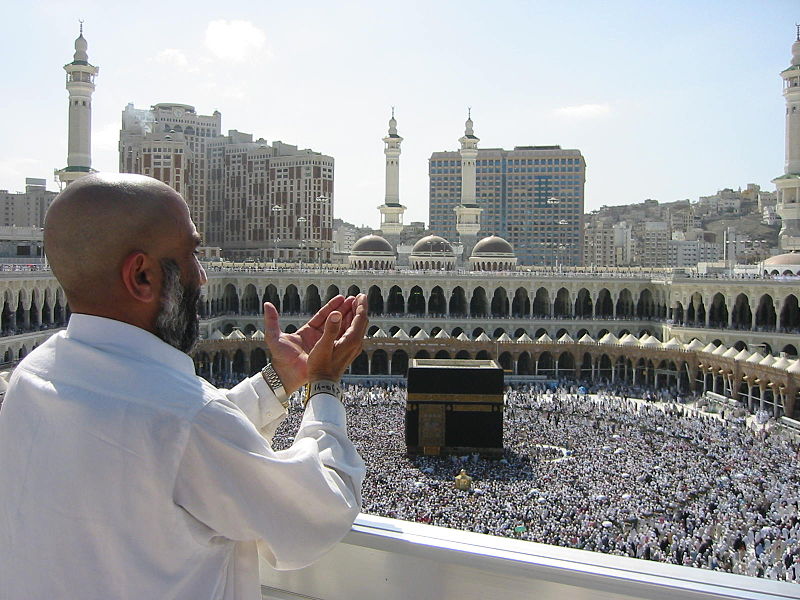 Obr. 4
Druhy turistického ruchu
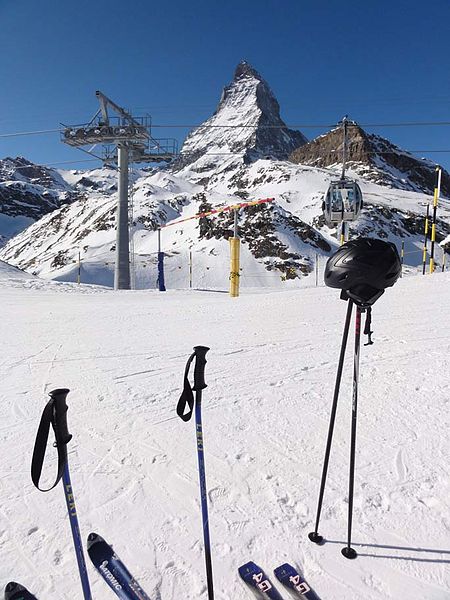 sportovní aktivní
Zermatt, Matterhorn, Švýcarsko
Obr. 5
Druhy turistického ruchu
sportovní pasivní
LOH, Londýn 2012
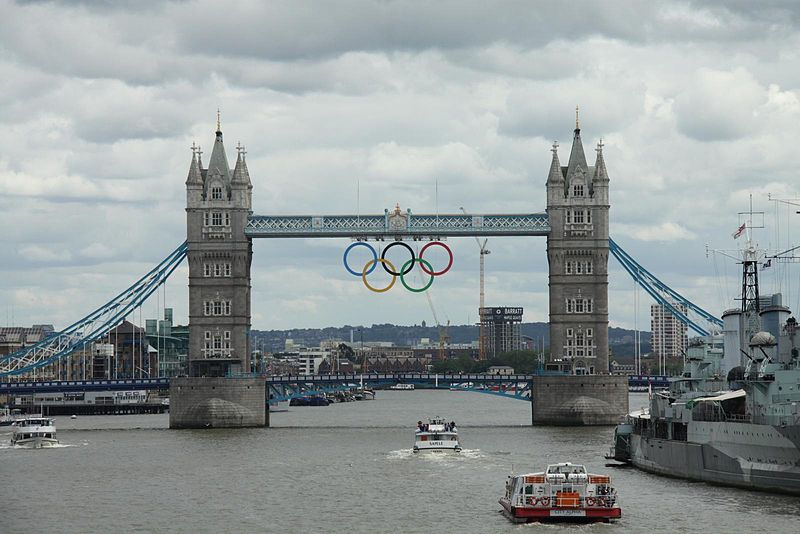 Obr. 6
Druhy turistického ruchu
zdravotní (lázeňská)
Karlovy Vary
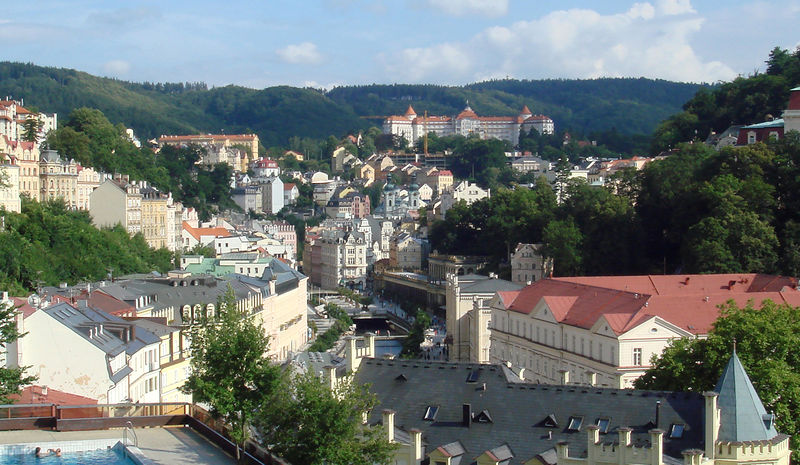 S jakým druhem turistiky je dále spojováno toto město?
Obr. 7
Druhy turistického ruchu
zdravotní (lázeňská)
Karlovy Vary
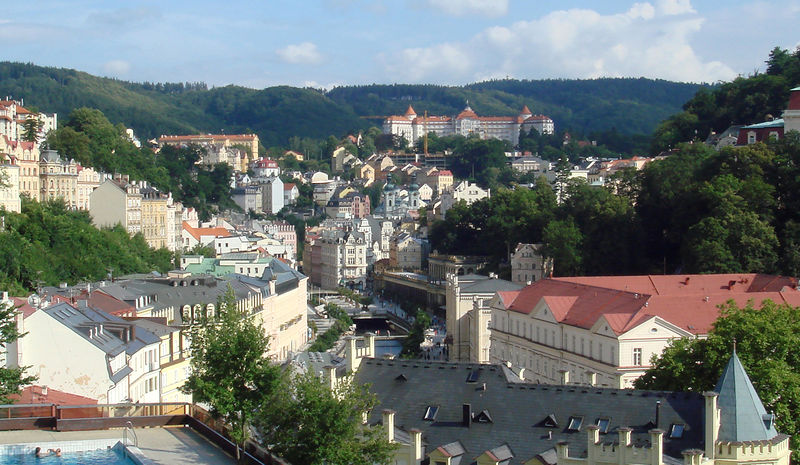 S jakým druhem turistiky je dále spojováno toto město?
Obr. 7
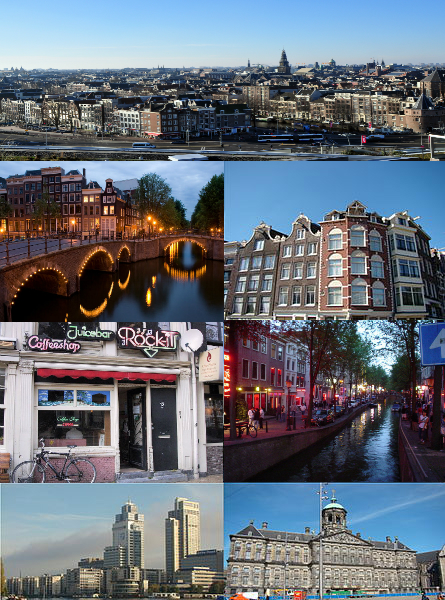 Druhy turistického ruchu
drogová a sexuální
S jakými druhy turistiky je dále 
spojováno toto město?
Amsterdam
Obr. 8
Zdroje
Obr. 1 Copacabana [cit. 2013-12-10]. Dostupný pod licencí Creative Commons Attribution 2.0 Generic license z WWW: http://commons.wikimedia.org/wiki/File:Praia_de_Copacabana_-_Rio_de_Janeiro,_Brasil.jpg
Obr. 2 Benátky [cit. 2013-12-10]. Dostupný pod licencí Creative Commons Uveďte autora-Zachovejte licenci 3.0 Unported z WWW: http://cs.wikipedia.org/wiki/Soubor:San_Marco.jpg
Obr. 3 Niagarské vodopády [cit. 2013-12-10]. Dostupný pod licencí Creative Commons Uveďte autora-Zachovejte licenci 3.0 Unported z WWW: http://cs.wikipedia.org/wiki/Soubor:Niagara_Falls_USA-CANADA.jpg
Obr. 4 Mekka [cit. 2013-12-10]. Dostupný pod licencí Creative Commons Attribution-Share Alike 2.5 Generic license na WWW: http://commons.wikimedia.org/wiki/File:Supplicating_Pilgrim_at_Masjid_Al_Haram._Mecca,_Saudi_Arabia.jpg
Obr. 5 Zermatt [cit. 2013-12-10]. Dostupný pod licencí  Creative Commons Attribution-Share Alike 3.0 Unported license. na WWW: http://commons.wikimedia.org/wiki/File:Zermatt,_Matterhorn.jpg
Obr. 6 Londýn 2012 [cit. 2013-12-10]. Dostupný pod licencí Creative Commons Attribution 2.0 Generic license na WWW: http://commons.wikimedia.org/wiki/File:Olympic_Rings_-_Tower_Bridge.jpg
Obr. 7 Karlovy Vary [cit. 2013-12-10]. Dostupný pod licencí Creative Commons Uveďte autora 3.0 Unported na WWW: http://cs.wikipedia.org/wiki/Soubor:2007-KarlovyVary-143s.jpg
Obr. 8 Amsterdam [cit. 2013-12-10]. Dostupný pod licencí Creative Commons Uveďte autora-Zachovejte licenci 3.0 Unported na WWW: http://commons.wikimedia.org/wiki/File:AmsterdamMontage.jpg?uselang=cs

Geo 2013[online] [cit. 2013-11-22]. Dostupné z: http://geo.webz.cz/